When you lack Vitamin C
Scurvy
Pirates and sailors often did not have fruit such as oranges or limes which provide vitamin C so Scurvy was a very real disease that they would  get.
Scurvy
S
The Answer for Scurvy
Vitamin C
Spiritual Scurvy
Amos 8:11

11 Behold, the days come, saith the Lord GOD, that I will send a famine in the land, not a famine of bread, nor a thirst for water, but of hearing the words of the LORD:
KJV
Spiritual Scurvy
SMOKING
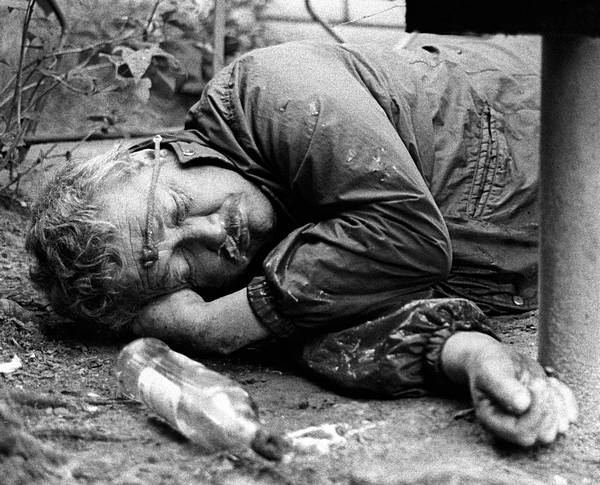 Alcoholism
UNGODLY DRESS
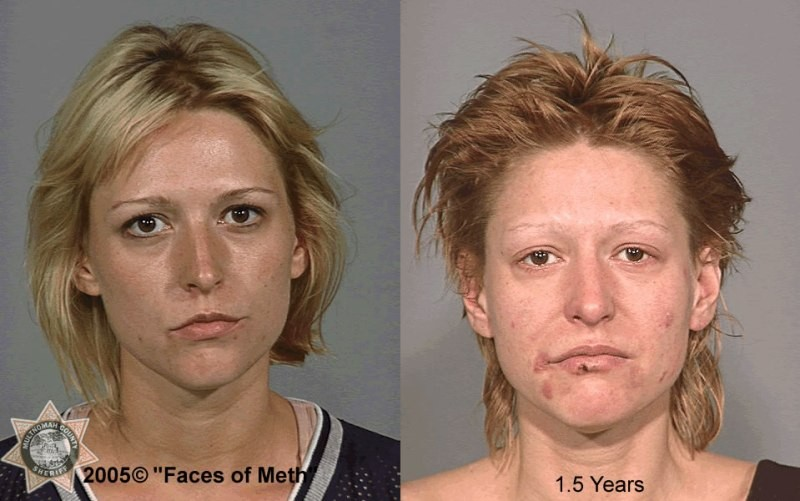 Drug addiction!
SPIRITUAL SCURVY
TO PREVENT, JUST OBEY 
THE WORD OF GOD